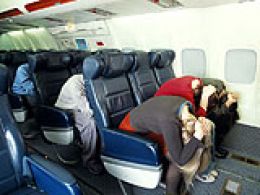 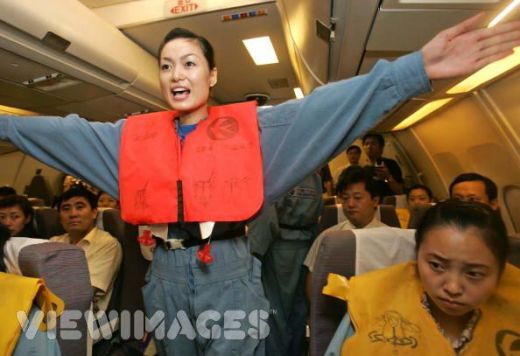 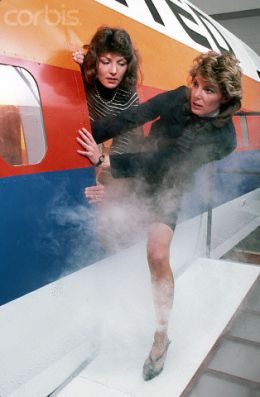 EMERGENCY LANDING
EMERGENCY EXITS
FIRE EMERGENCY
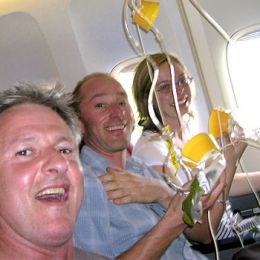 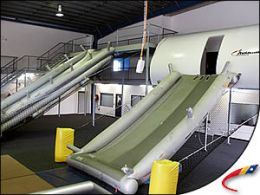 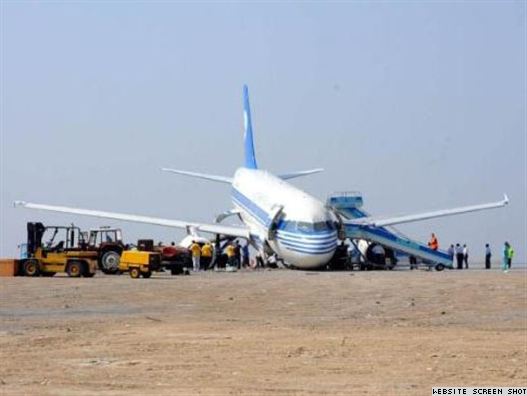 CABIN PRESSURE
EMERGENCY LANDING